Weight Drop Data AnalysisStatus Report:  Nov 3, 2016
Gary Pavlis
Status
Have first order shot time estimates for all data except the long line done on day 3
This is generally better than I once thought, but beauty is in the eye of the beholder
Examples in this powerpoint are all from “line100B – day1”
Left:  shot near Yates headframe
Right:  shot near Mill Street intersection with Summit
All are verticals
Primary signal seen is P but S comes and goes on the vertical (an interesting point I hope to clarify more before AGU)
1700 verticals – line100B
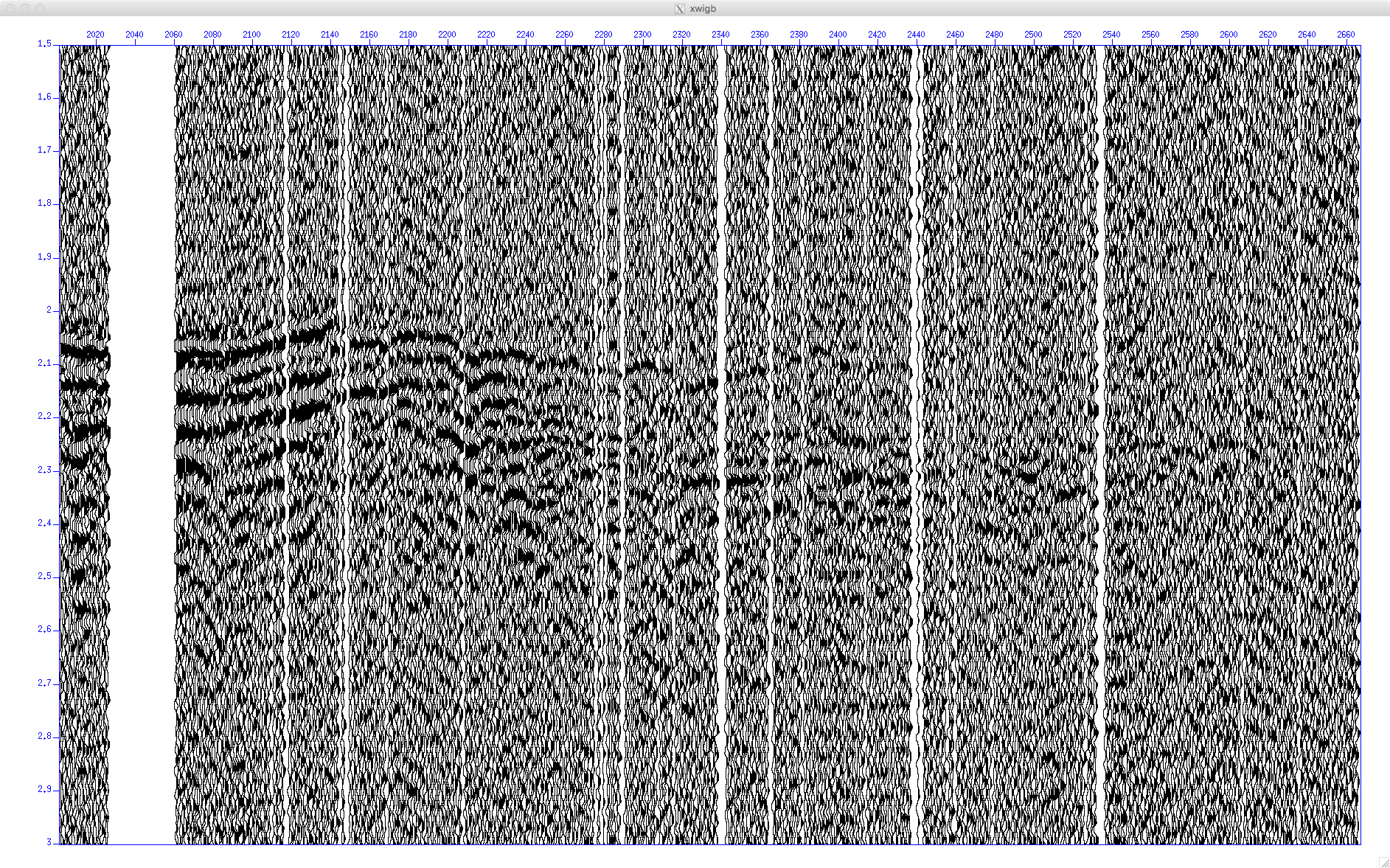 A2000 Verticals – line100B
B2000 Verticals – Line100B
C2000-line100B
D2000-line100B